Puurmani Vald
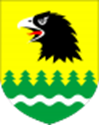 Margus Möldri
							01.02.2016
Puurmani vald
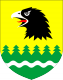 Pindala: 292,7 km²
Rahvaarv: 1533 (01.01.2016)
Külade arv: 12 küla + 1 alevik (Puurmani)
Puurmani Mõisakool
Puurmani Lasteaed Siilipesa (sh üks rühm Sadukülas)
Eelarve
2014                           2015                              2016
Põhitegevuse 
  Tulud                 1 477000                1 535000                          1 584000
  Kulud               -1 411000               -1 456000                         -1 464000
Investeering            18000		233000		      198000
Võlakohustused   635 000		785000		      800000

60% põhitegevuse kuludest on 950 000
Suuremad investeeringud
Puurmani loss
Vee- ja kanalisatsiooniprojektid (Puurmani ja Saduküla)
Mõisa tõllakuur 
Puurmani Rahvamaja
Kalapääs
Valguskaabel
Puurmani pargi valgustus ja teed
Investeerimisvajadus
Puurmani lasteaia soojustamine +kommunikatsioonid
Kergliiklusteed
Vallamaja (vaja leida funktsioon!)
Tänavavalgustuse rekonstrueerimine
Lasteaia tee
Mõisakompleksi arendamine (PKT)
……………………………………………………………………..
Alam-Pedja looduskaitseala
Oma õpilasliin
Muusikastuudio
Vabatahtlik päästekomando
Keskmisest väiksem kuritegevus
Üheskoos teeme parima omavalitsuse!